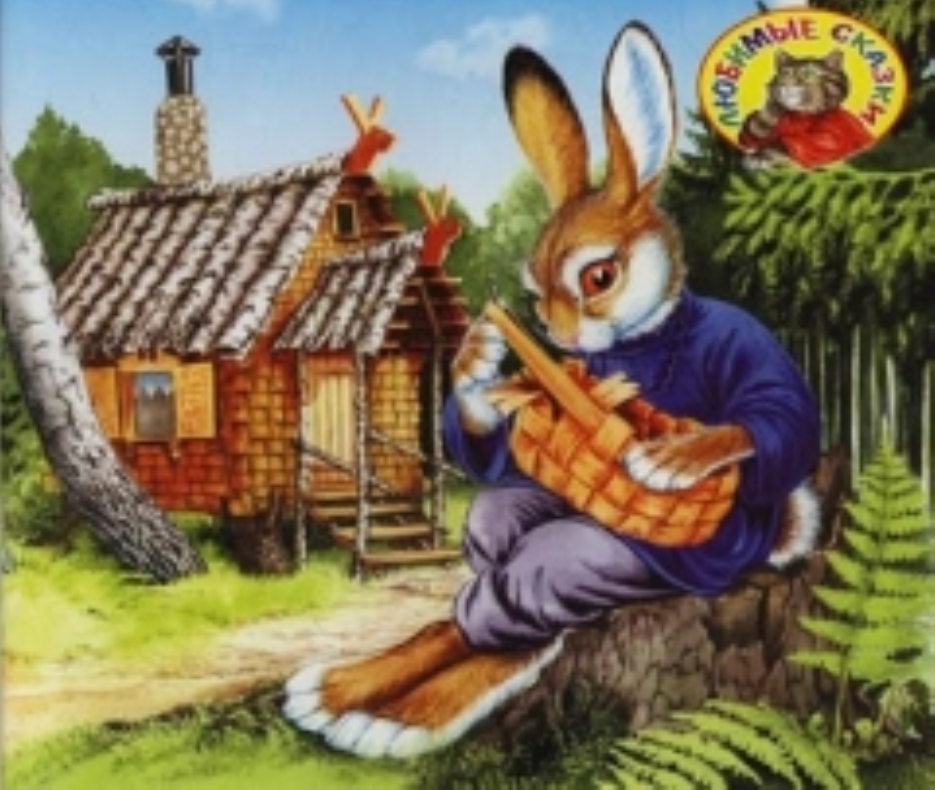 ПРЕЗЕНТАЦИЯ ОСЕННЕГО ПРАЗДНИКА
«Дом для зайчика»
Старшая группа
Музыкальный  руководитель
Кучерявенко Марина Владимировна
ГБДОУ № 70 Калининского района  Санкт - Петербурга
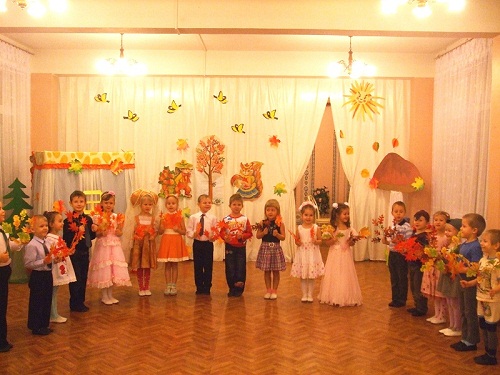 Осень!Как тебе мы рады.Кружит пестрый листопад.Листья около деревьев золотым ковром лежат.
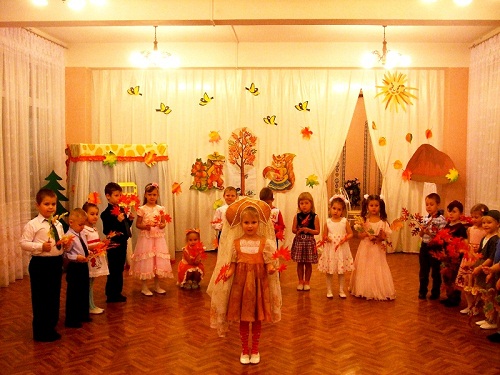 Вы обо мне? А вот и я! Привет осенний вам, друзья! Не виделись мы целый год. За летом следом мой черед. Вы рады встретится со мной?
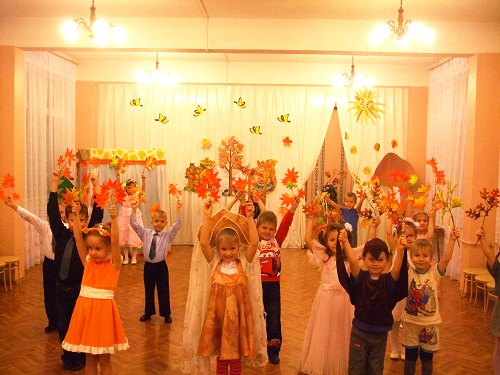 Такая красивая эта пора! Пришла к нам опять чудо – осень!
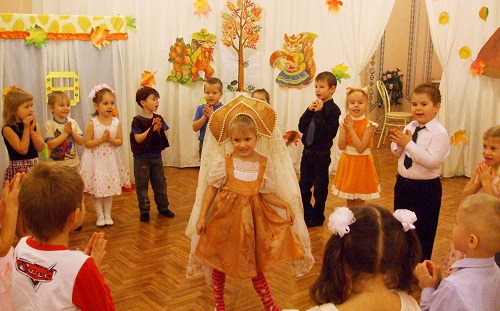 Я пришла на праздник к вам петь и веселиться. И хочу со всеми крепко подружиться.
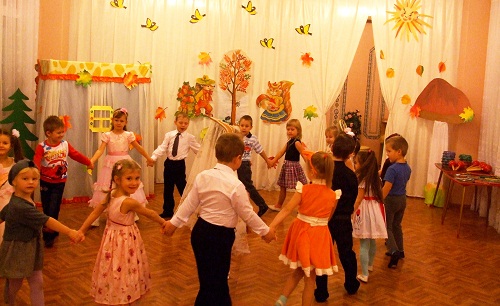 Осень, осень с нами поиграй. Дождиком холодным ты нас не пугай.
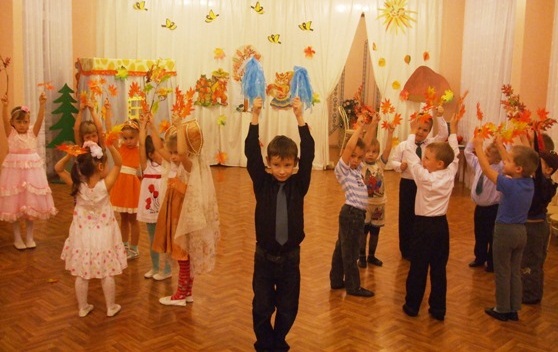 Ветерок заметает дорожки. И кружит золотую листву.
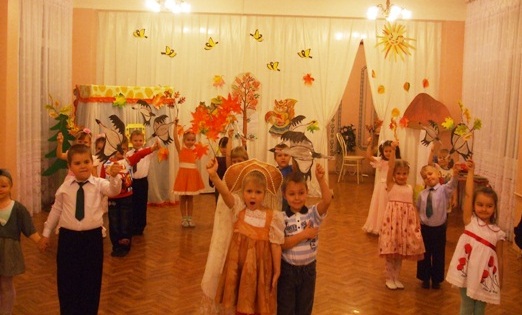 Лето быстро пролетело стали частыми дожди. « До свиданья, улетаем нам курлычат журавли.
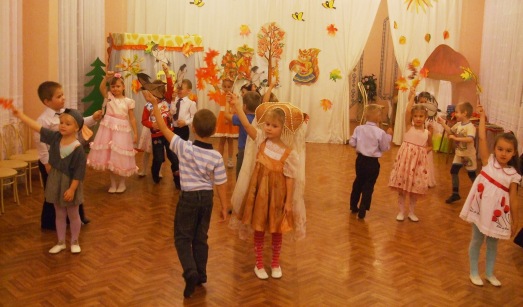 Журавушка – журавлик, летишь ты в небесах. Как маленький кораблик подняв вверх паруса.
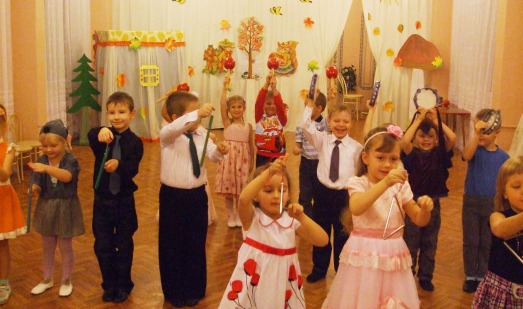 К нам на длинной тонкой ножке дождик скачет по дорожке.
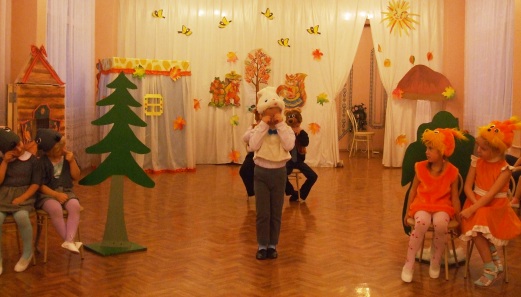 Стало холодно Зайчишке. Где зимою спать малышке. Травки нет, лишь снег лежит. Бедный Заинька дрожит.
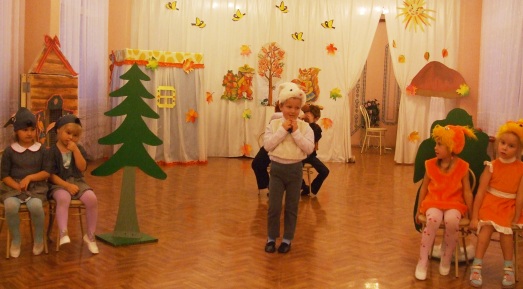 Посмотреть решил Зайчонок где зимою спит  Бельчонок.
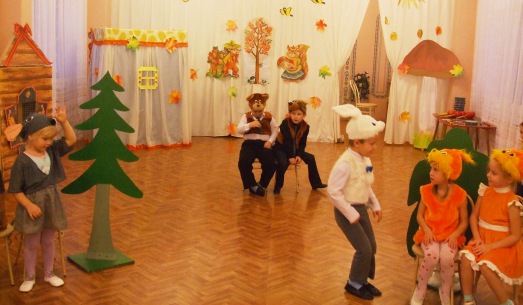 Скоро выпадет снежок. Как вы зиму переждете? Где вы, Белочки, живете?
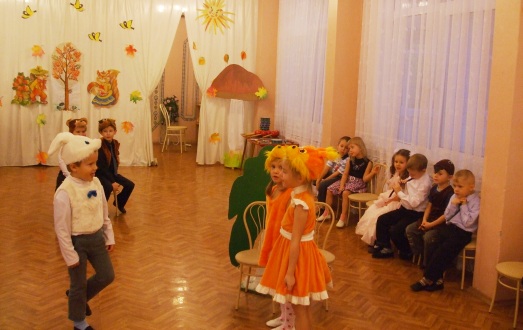 На дубу у нас дупло. В нем и сухо и тепло.Будем мы без спешки грызть зимой орешки.
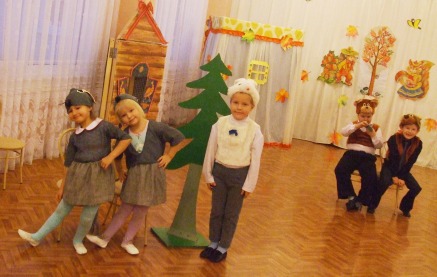 Дальше поскакал Зайчишка. Встретил серенькую Мышку. Где, ты Мышенька, живешь? Где ты зиму переждешь?
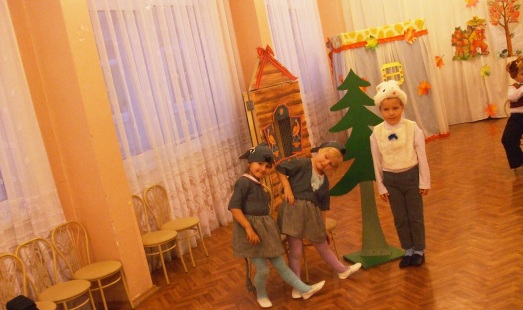 У меня сухая норка. В ней припасы – хлеба корка. И кусочки сыра есть. Мне не страшен голод здесь.
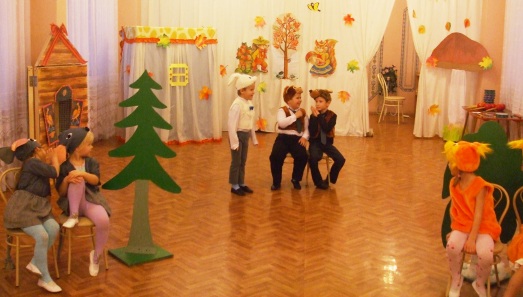 Скоро выпадет снежок. Где ты холод переждешь? Где ты, Мишенька, живешь?
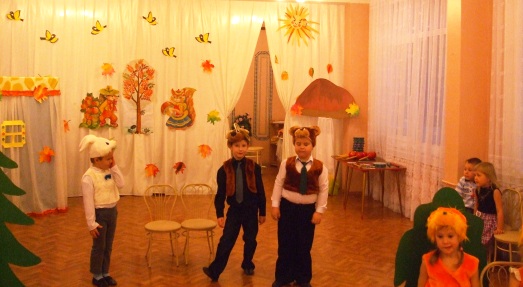 Мы зимою спим в берлоге и не ходим по дороге. Не проснемся до весны, видим сладкие мы сны.
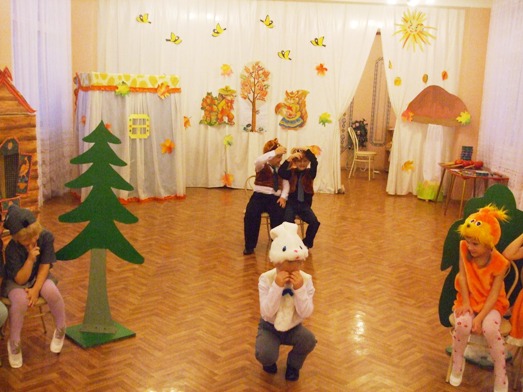 Тут заплакал наш Зайчишка: « Не могу я спать, как Мишка. Будет холодно зимой, и замерзнет хвостик мой.
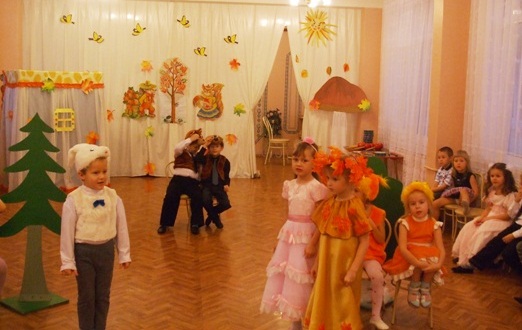 Тут пришли ребятки и сказали Зайке: « Мы тебе построим дом . Будешь, Зайка, жить ты в нем.
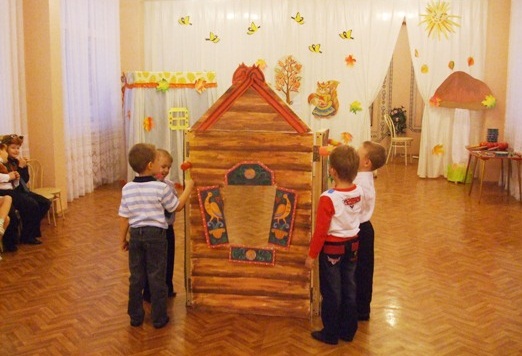 Целый день тук да тук раздается звонкий стук. Строим дом, дом большой и с крылечком и с трубой.
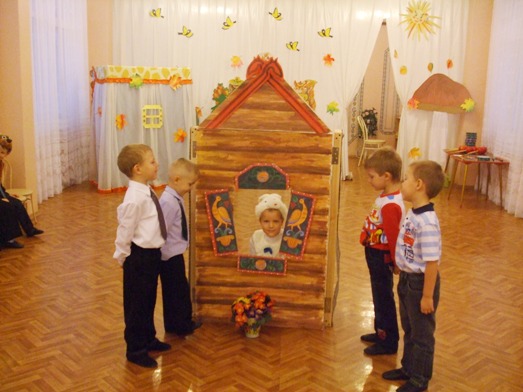 Принесем мы цветов, новый дом встречай жильцов. У Зайчонка новоселье. Начинается веселье.
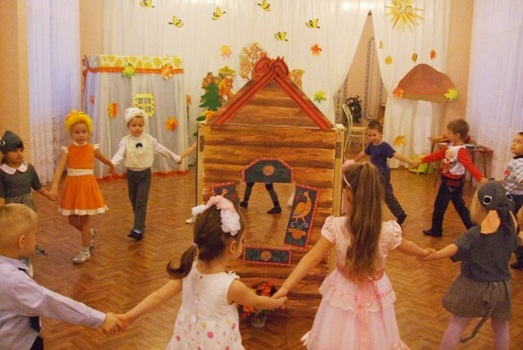 К нам гости пришли, дорогие пришли. Мы не зря кисель варили, пироги пекли.
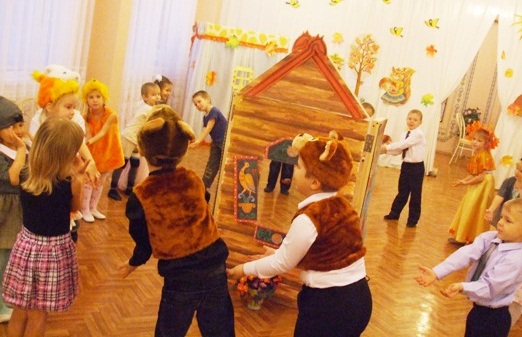 С малиной пирог и с капустой пирог, а который без начинки – самый вкусный пирог.
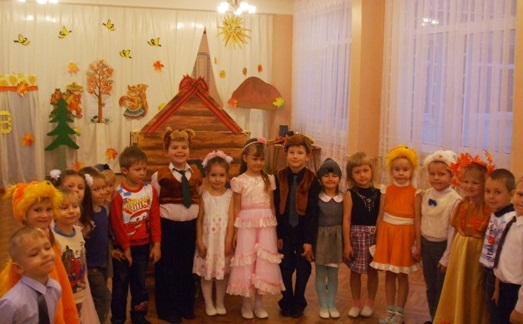 Славно мы повеселились и с Осенью подружились. Песни пели, танцевали, все вокруг друзьями стали.